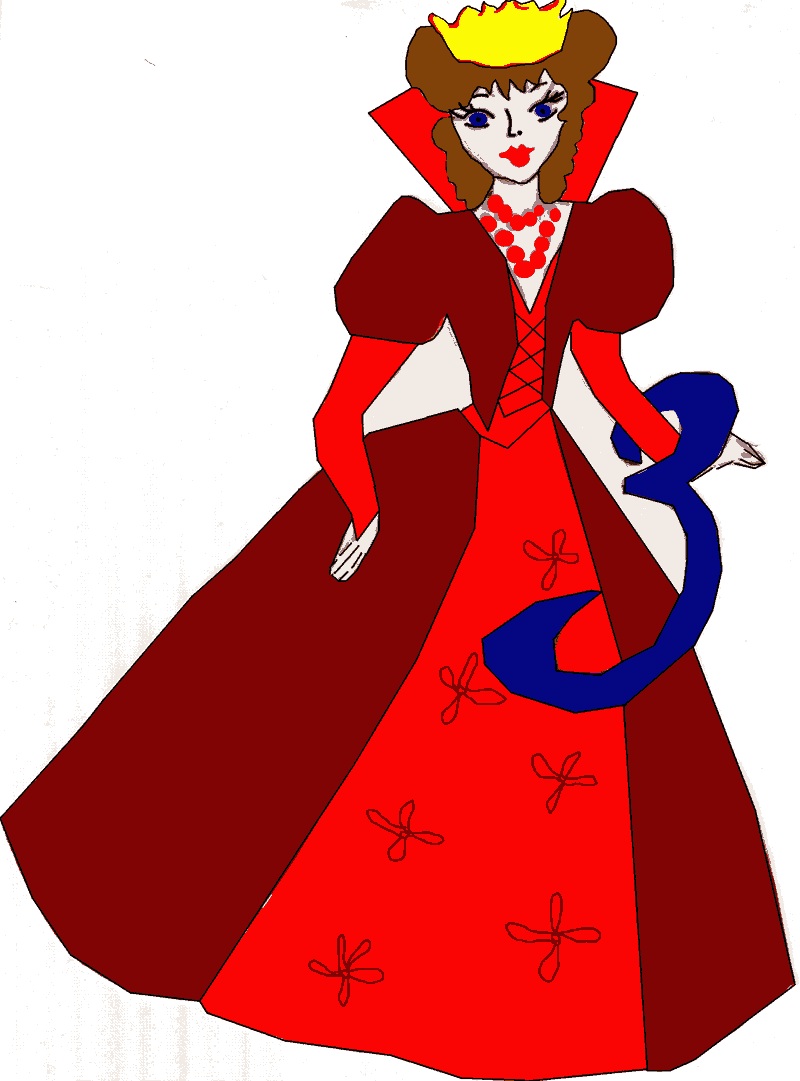 Королева 
математики
Волшебный мяч
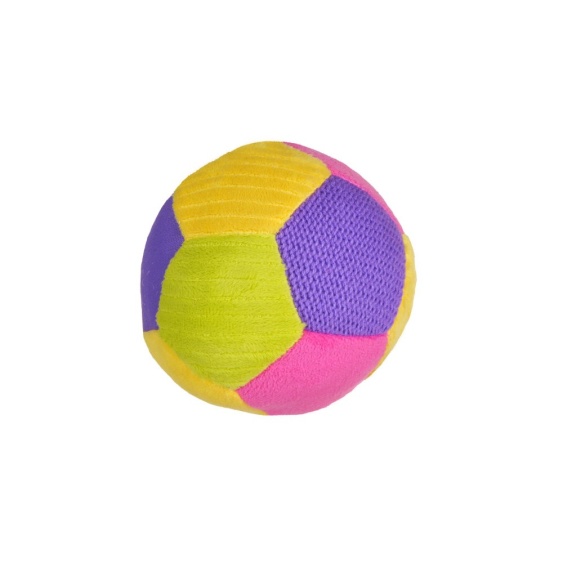 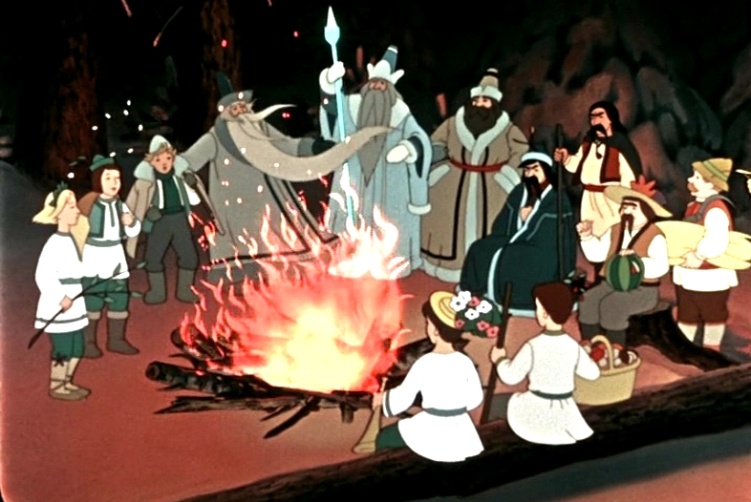 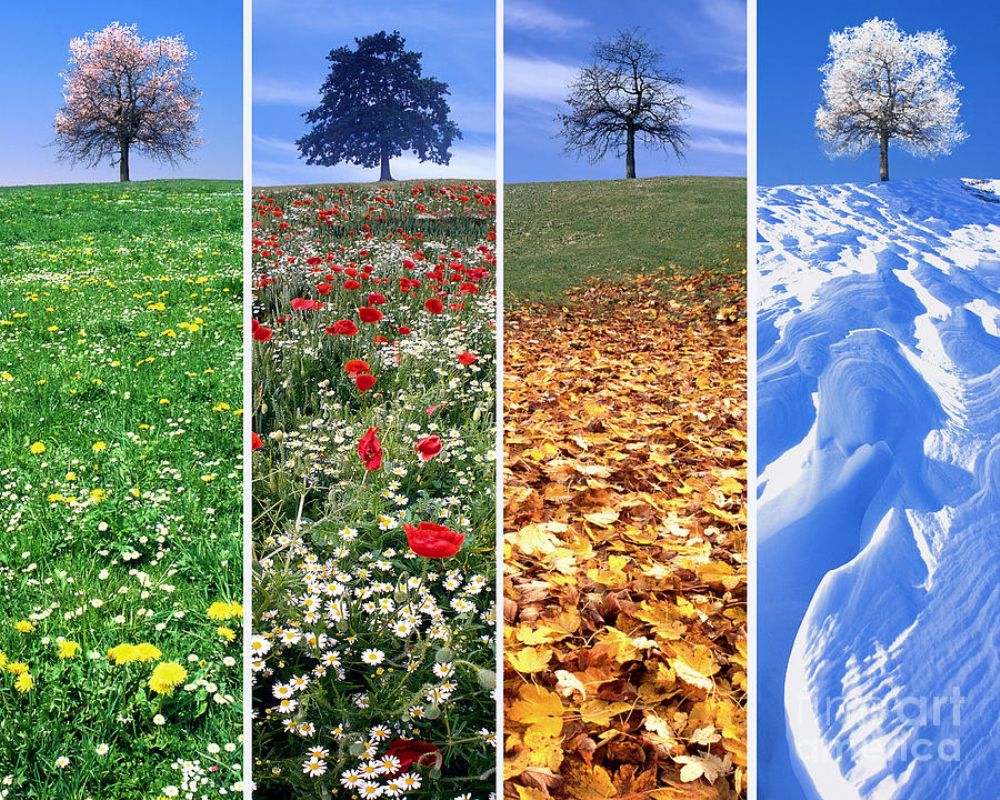 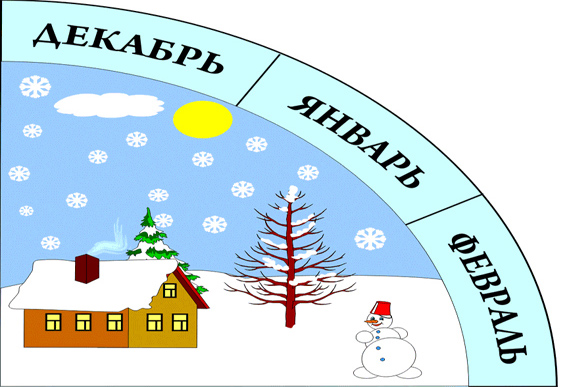 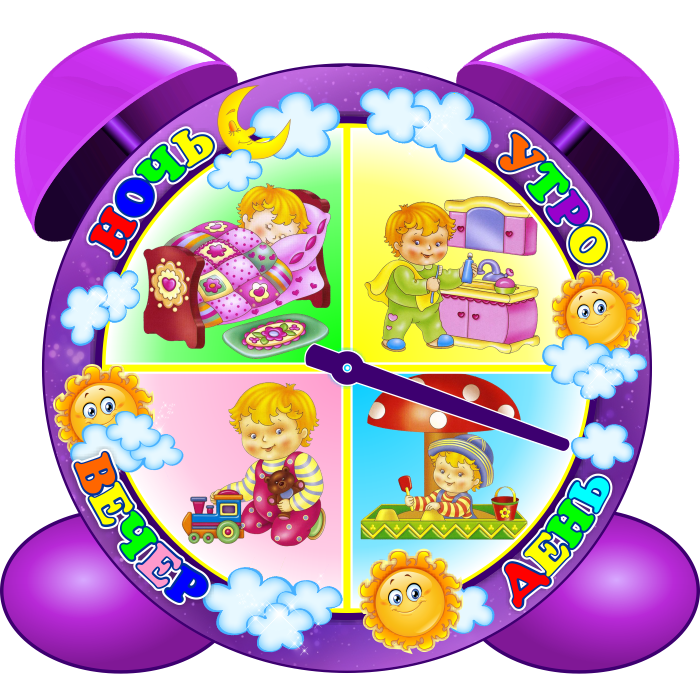 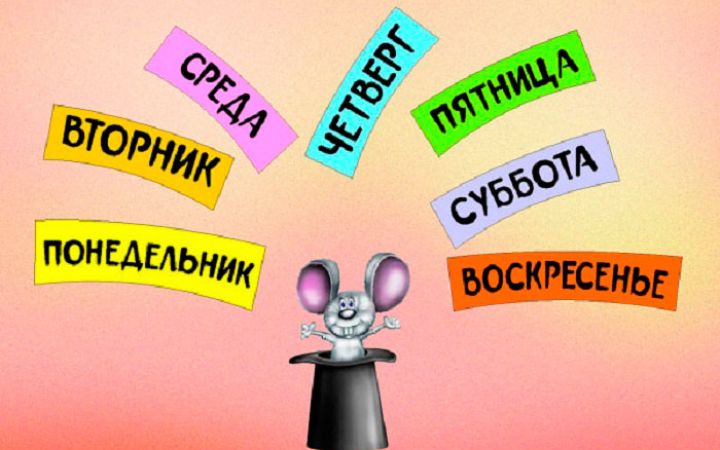 Первое задание
«Дни недели»
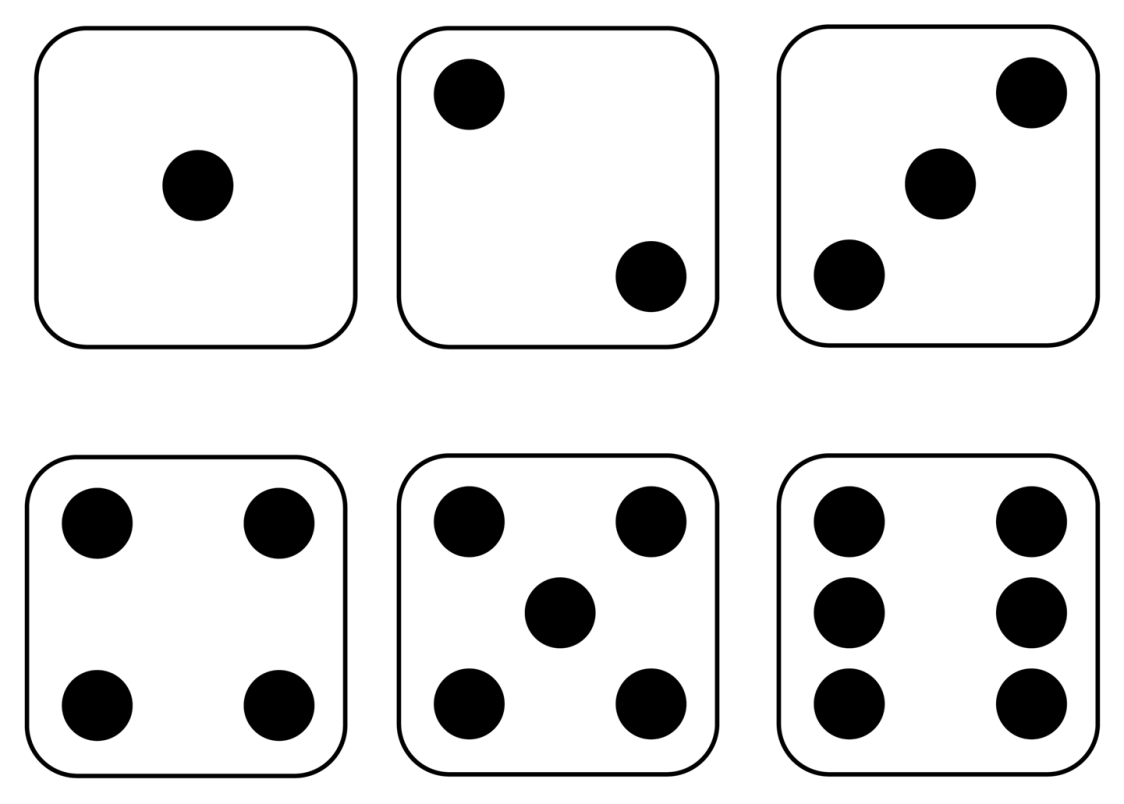 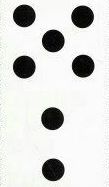 Второе задание
«Графический диктант»
Третье задание
«Ремонт моста»
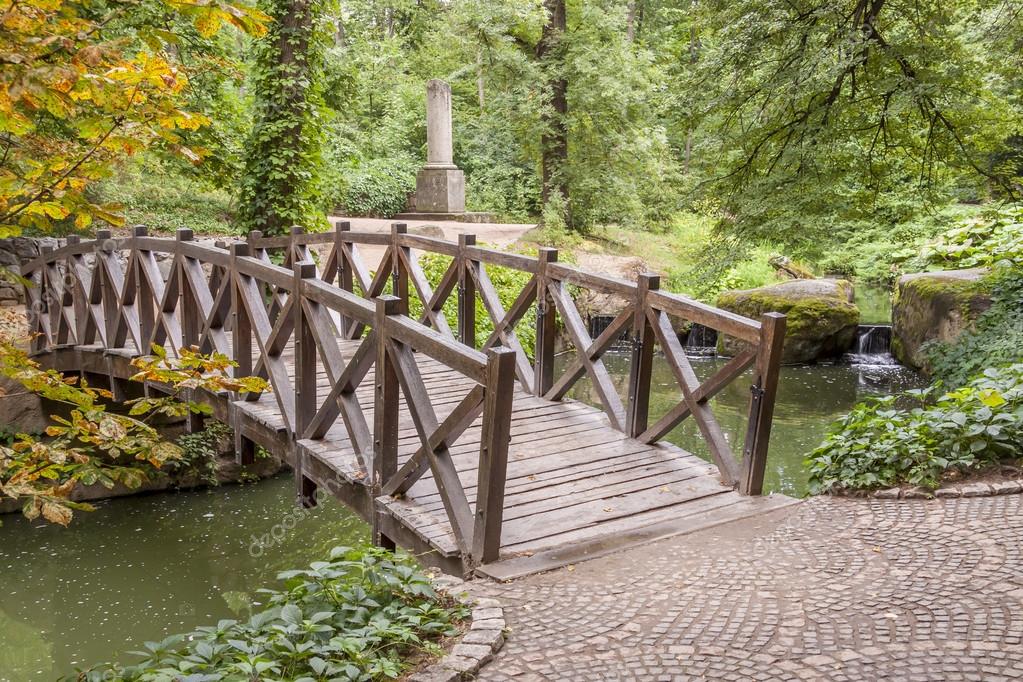 Четвертое задание
«Выбери цифру, которая соответствует изображению»
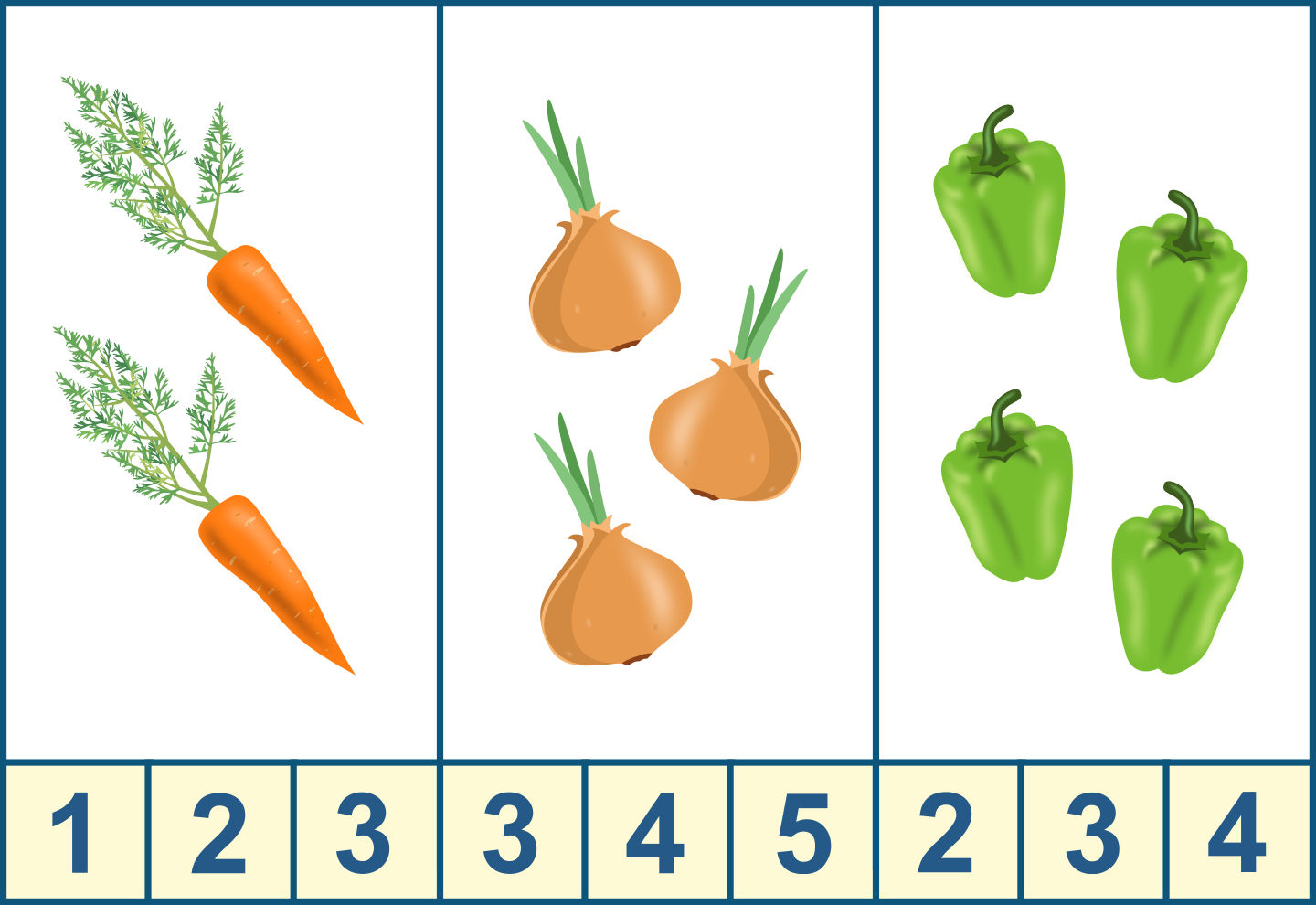 «Выбери изображение, которое соответствует цифре»
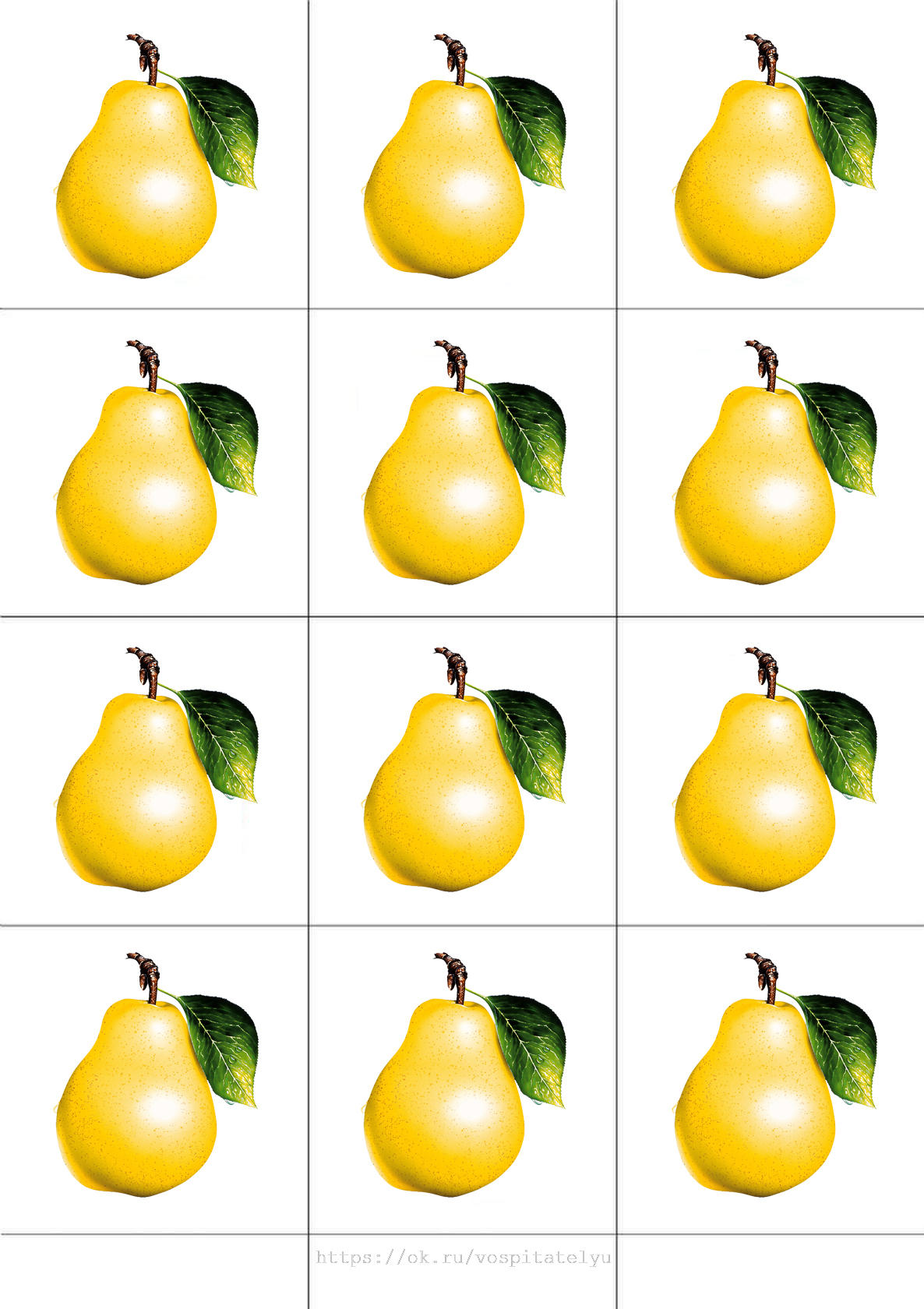 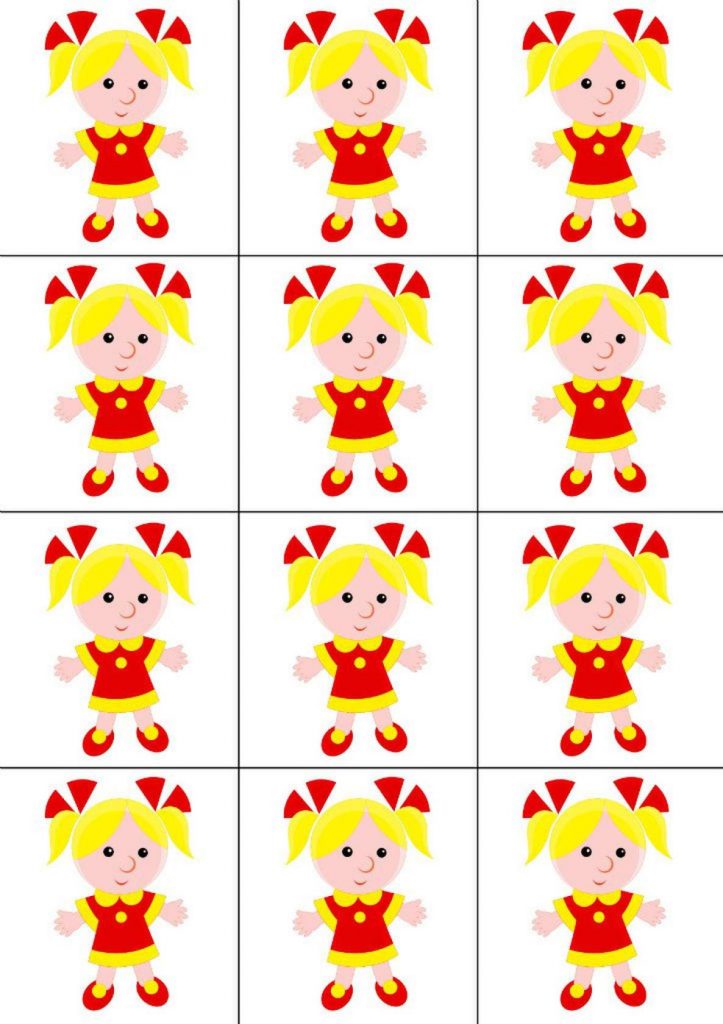 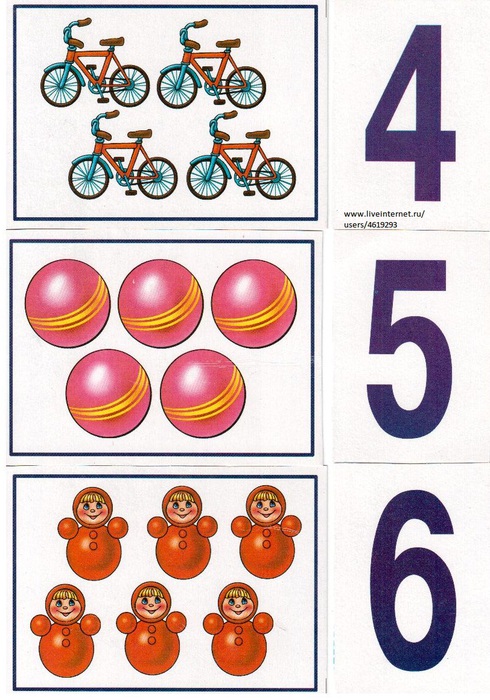 6
Пятое задание
«Задачи»
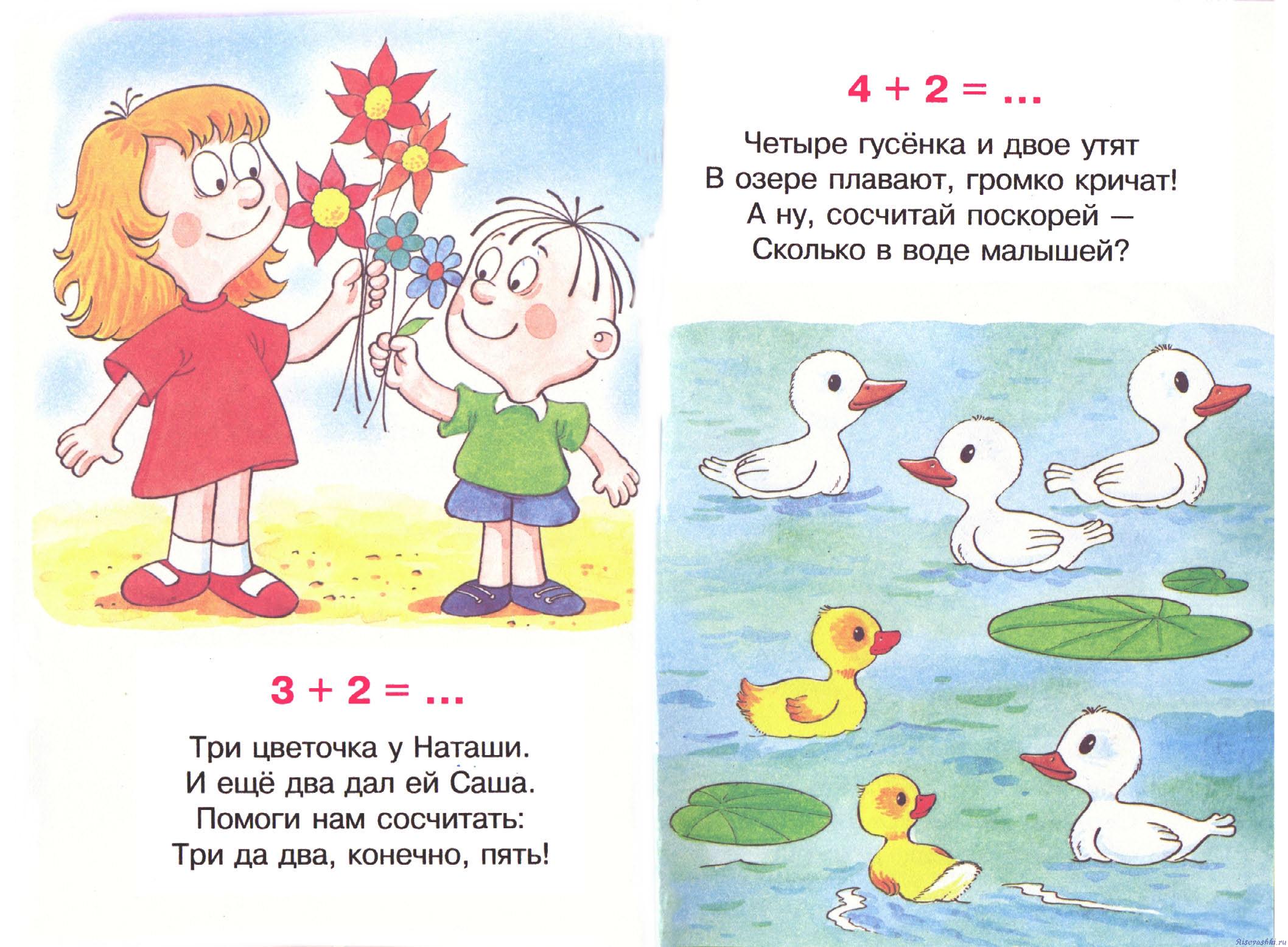 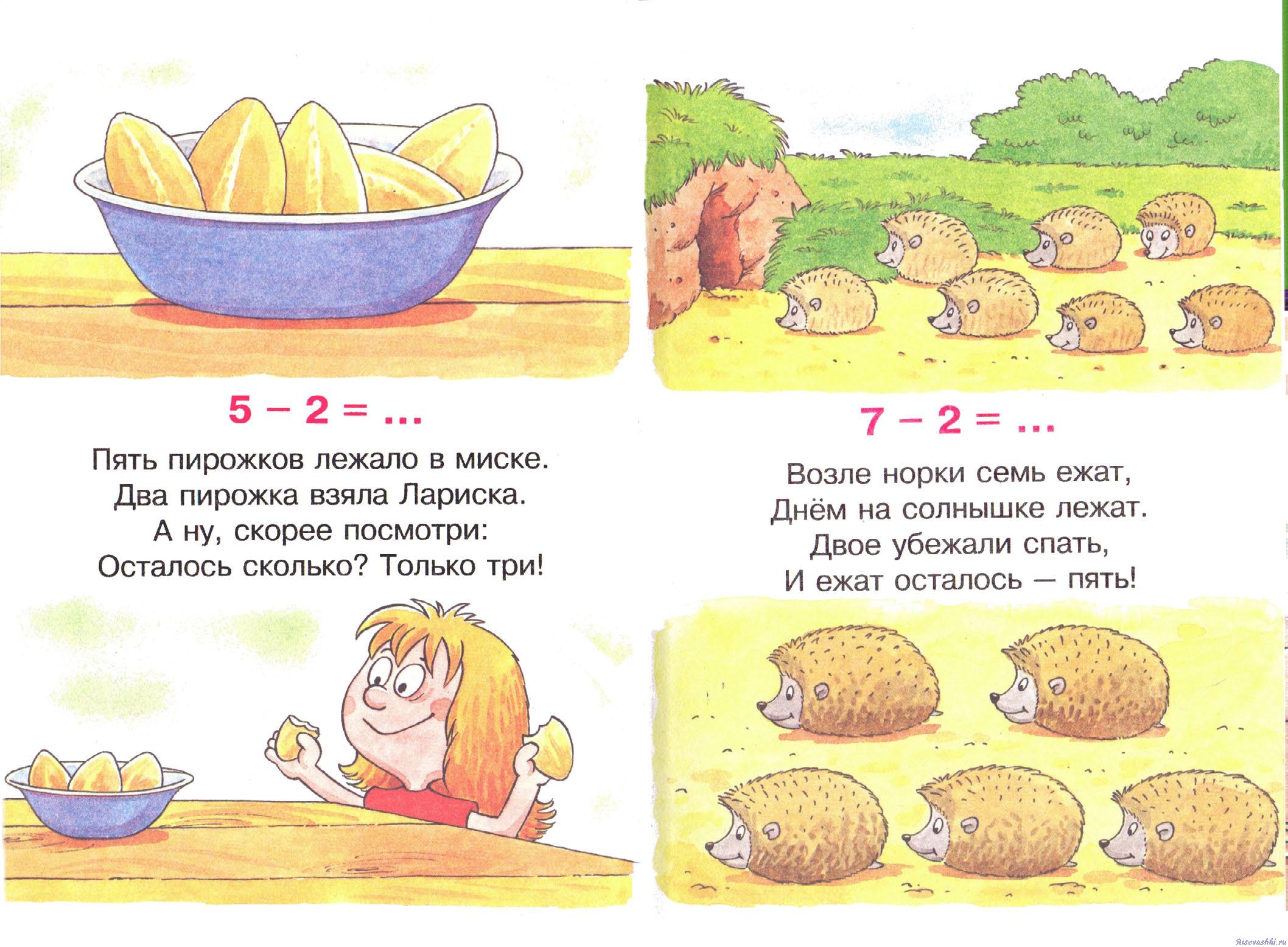 Шестое задание
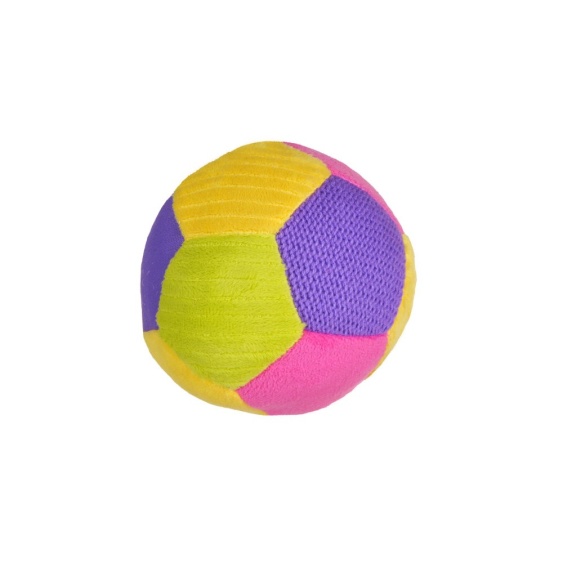 «Скажи наоборот»
Длинный -  
Большой - 
Высокий - 
Широкий - 
Толстый - 
Далеко - 
Вверху - 
Слева - 
Вперёд - 
Один - 
Снаружи - 
Лёгкий -
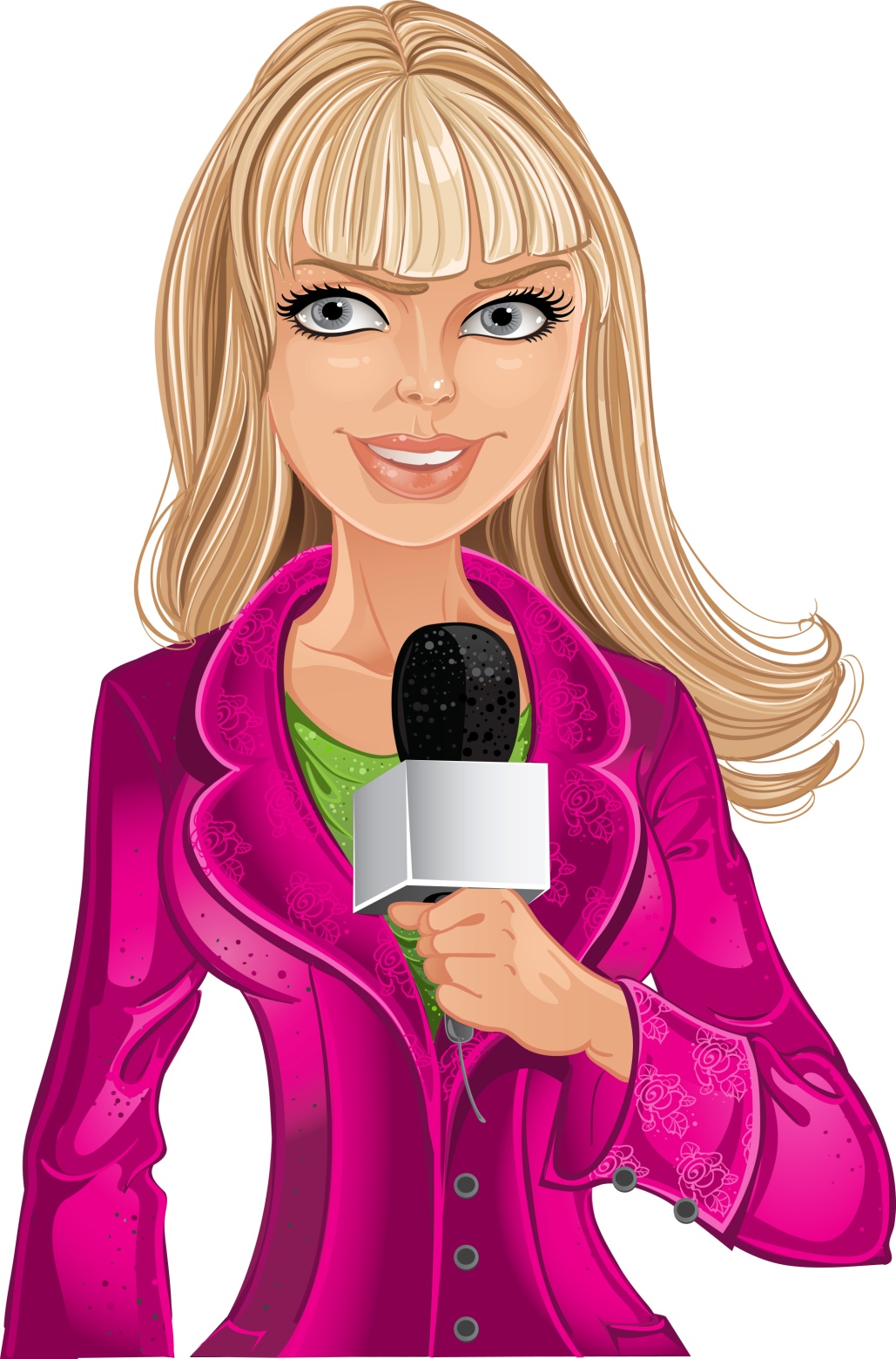